CoAlt Assessments Administration Training for Assessment Coordinators
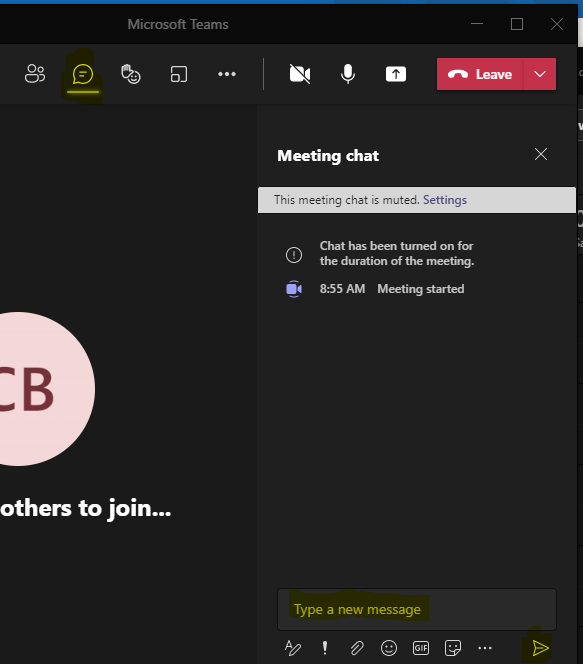 Welcome!
Introduce Yourself
From the top of the navigation select the Chat icon
In the Type a new message section tell us your district role and how long you have held your position
Select the paper airplane icon in the bottom right corner of the window to send
Note: Select the three dots (…) and click “Turn on live captions” to access closed captioning
Select the Chat icon
Tell us your name, district role, how long you have held your position, and your favorite winter treat.
Send your message
1
CoAlt Assessments Administration Training for Assessment Coordinators
Spring Administration 2022
2
Agenda
Lesson 1 – What are the CoAlt Assessments?
Lesson 2 – Security Standards
Lesson 3 – The CoAlt Assessments: ELA and Math
Lesson 4 – DLM: Kite Suite
Lesson 5 – Assessment Coordinators
Lesson 6 – DLM Testlets – ELA and Math
Lesson 7 – CoAlt: Science
Lesson 8 – Planning, Scheduling, and Resources
3
Lesson 1What are the CoAlt Assessments?
4
Lesson 1 of 8
What are the CoAlt Assessments?
Questions
5
Lesson 2Security Standards
6
Lesson 2 of 8
Security Standards
Questions
7
Lesson 3The CoAlt Assessments: ELA and Math
8
Lesson 3 of 8
The CoAlt Assessments: ELA and Math
Questions
9
Lesson 4DLM: Kite Suite
10
Lesson 4 of 8
DLM: Kite Suite
Questions
https://educator.kiteaai.org/AART/logIn.htm
11
Lesson 5Assessment Coordinators
12
Lesson 5 of 8
Assessment Coordinators
Questions
13
Lesson 6DLM Testlets: ELA and Math
14
Lesson 6 of 8
DLM Testlets: ELA and Math
Questions
Administrative training is available through DLM Training Courses site
https://training.dynamiclearningmaps.org/login/index.php
15
Lesson 7CoAlt: Science
16
Lesson 7 of 8
CoAlt Science
Questions
Administrative Training will be available in late-January to mid-February.
Invitations will be sent to official DACs.
17
Lesson 8Planning, Scheduling, and Resources
18
Lesson 8 of 8
Planning, Scheduling, and Resources
Questions
Administrative trainings for CoAlt DLM will be found through the DLM Training Courses.
Administrative Training for CoAlt Science will be available in late-January to mid-February.
19
Contact Information
20
Thank you
21